ACADEMIA INTERNACIONAL SANTA  SANTA FE
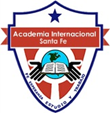 FIRST GRADE
TEACHER YINELA RIVERA
TOPIC:  VERB BE
WEEK 3
PRAY
TEST
THANK YOUSEE YOU TOMORROW.     STAY AT HOME